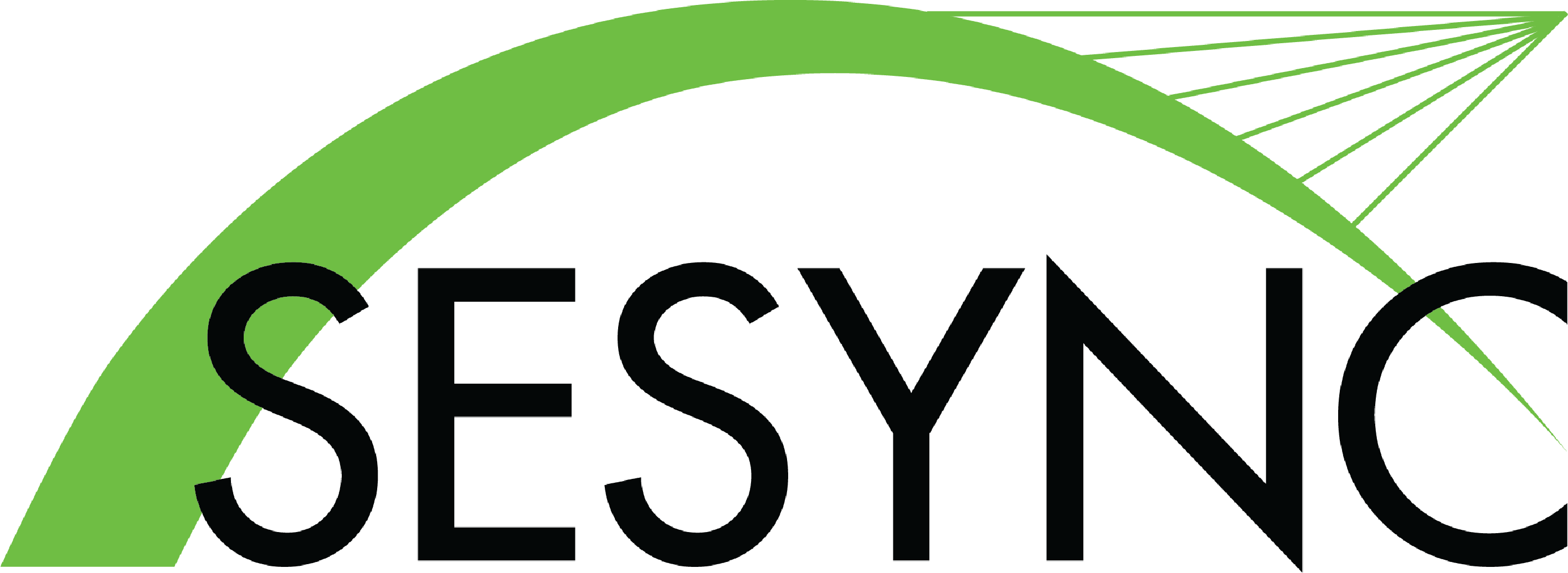 Coastal Resilience: Seawalls, Mangroves, andEnvironmental Justice
By Heidi Scott, SESYNC
7/5/22
Oil rigs in Galveston, Texas Photo by Carol Highsmith. Public Doman via Wikimedia Commons.
1
Roseate Spoonbills at the J.N. “Ding” Darling National Wildlife Refuge on Sanibel Island, FloridaPhoto by Steve Hillebrand/U.S. Fish and Wildlife Service. Public domain via Wikimedia Commons.
2